Beleggersadvies
Uw docent
B.BUSSCHAERT bestuurder Mexem be
Onze adviezen zijn geen aan/verkoop opdrachten voor persoonlijke vermogensbeheer
Maar louter informatie  berichten
Fondsen overzicht
Obligaties overzicht
Aandelen overzicht
Met de hulp van VECTOR VEST UNIVERSITY TRAINING
UITGEVER  MANON BUSSCHAERT PIERSLN 113 KNOKKE-HEIST
1/17/2024
Men zoekt naar goedkope energie
Maar het mag en moet proper zijn
Ja veel is er niet
Oeps nucleaire energie
Niet geliefkoost ??
Maar efficient
En de prijs van uranium stijgt
Dus men kan d emijnen zeker kopen
Is uraniumeen goede belegging?
1/17/2024
2
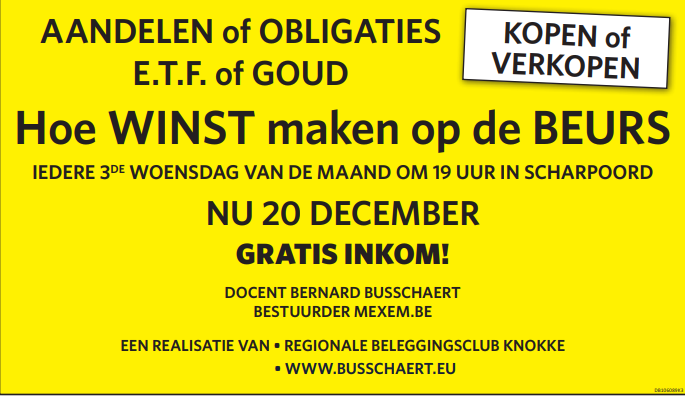 21 februari 2024
1/17/2024
3
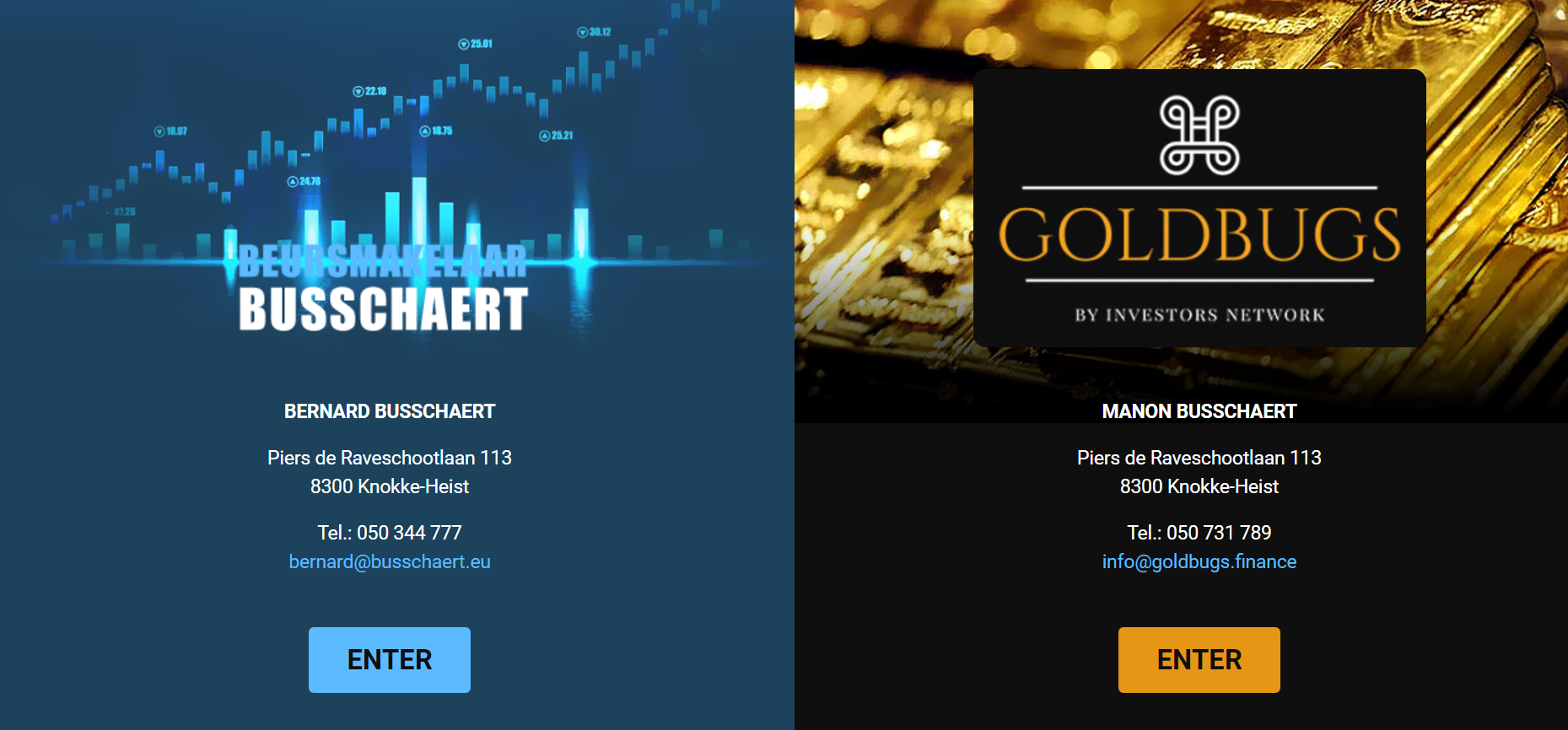 PRIVATE PORTFOLIO MASTERS
UW GOUDBANK
1/17/2024
4
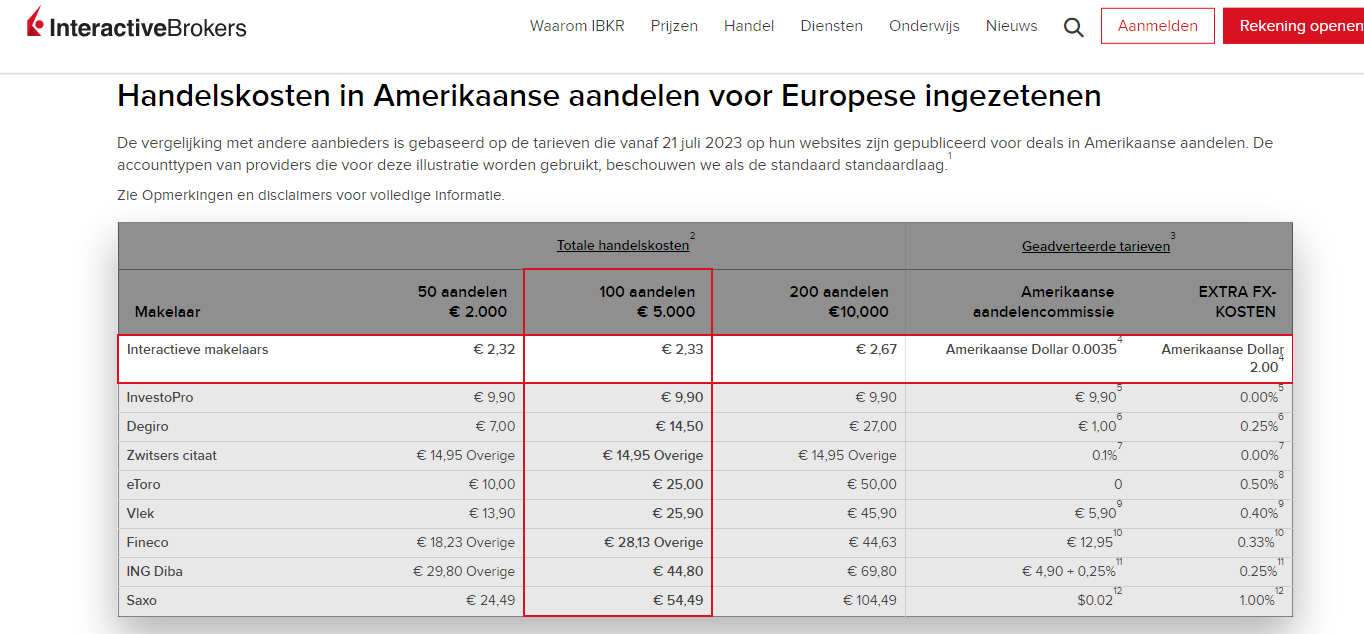 Wij blijven de goedkoopste broker
1/17/2024
5
Mexem=https://advisor.mexem.com/login
Of op kantoor,,,,most easy iedere week openen nieuwe klanten rekeningen!!
1/17/2024
6
Technische en fundamentele analyse van onze economie ;financiële wereld en
aandelen beurzen
5
1/17/2024
7
20/02/16
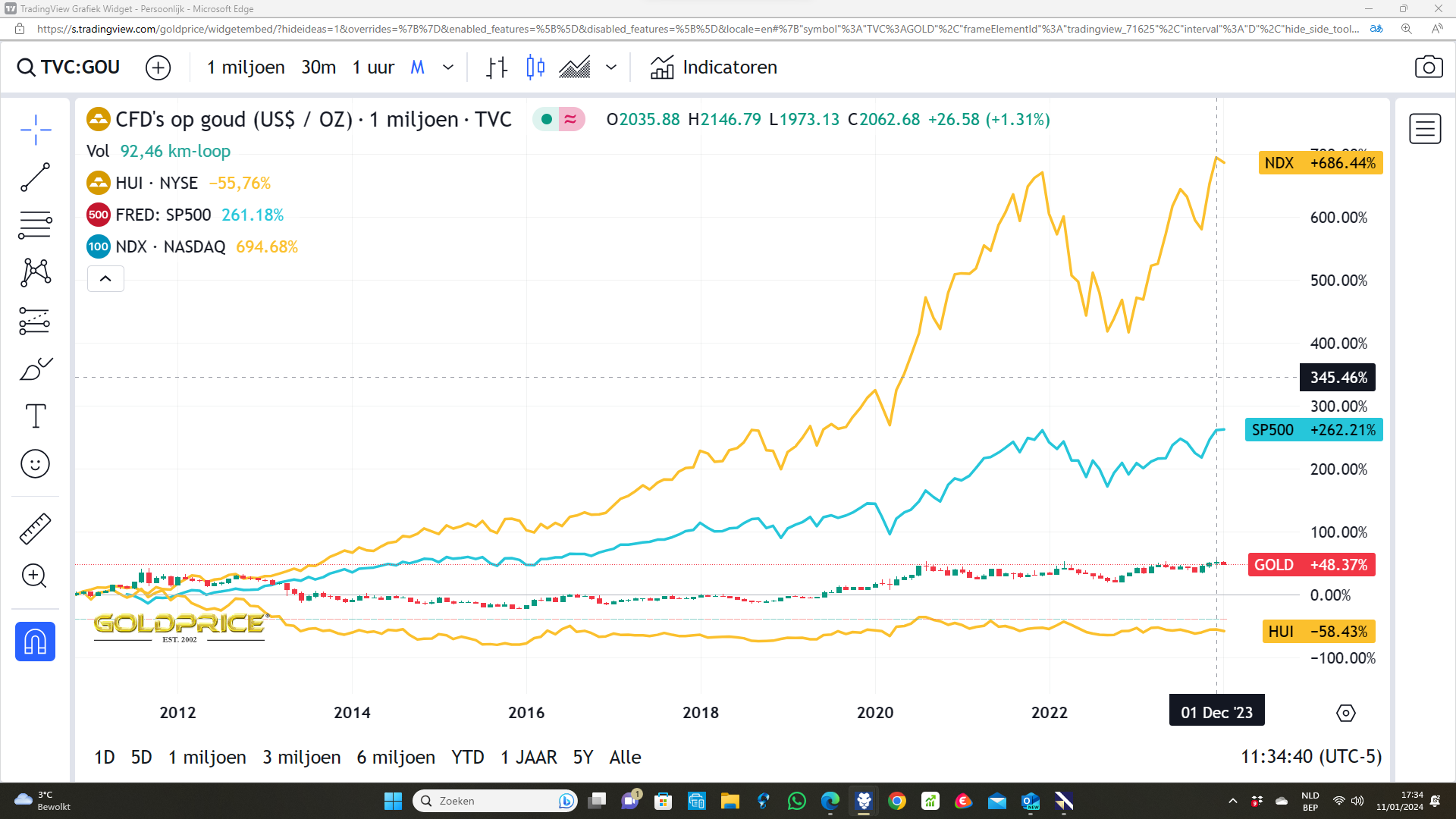 1/17/2024
8
Uitleg  van dia voorheen
Door de enorme geldmassa die er kwam
Door de zero rente
Is de beurs enorm gestegen en vastgoed
Zijn er anomalies;ja
Bitcoin dat geen waarde heeft wordt geliefd
Goud dat wel waarde bezit beweegt wel maar goudmijnen 
Niet
Dat is het voorteken
Van 
Zware correcties! Let op !!
1/17/2024
9
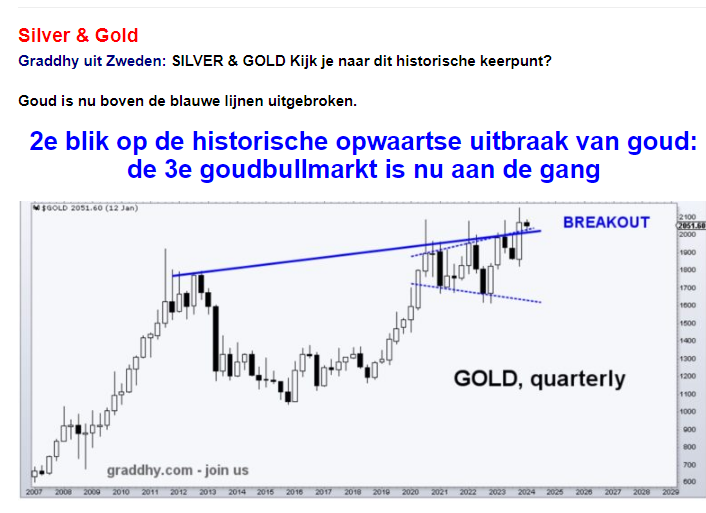 1/17/2024
10
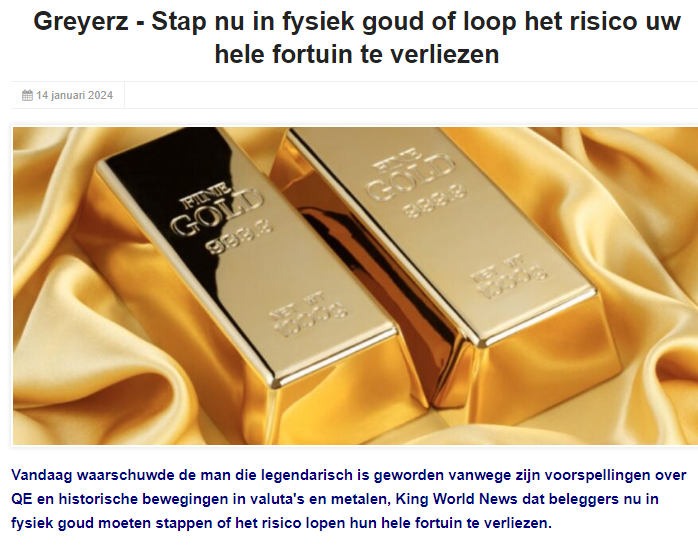 1/17/2024
11
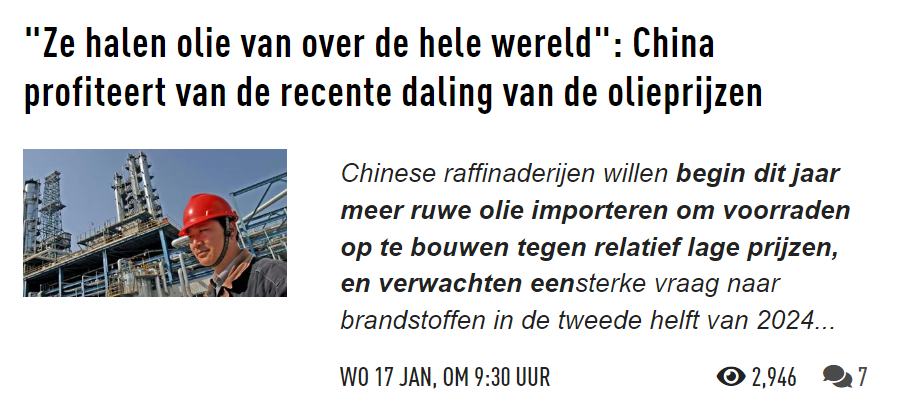 1/17/2024
12
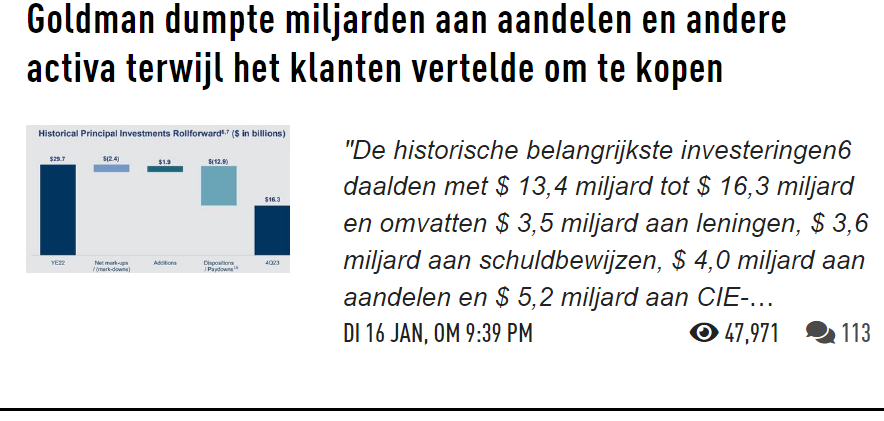 1/17/2024
13
1/17/2024
14
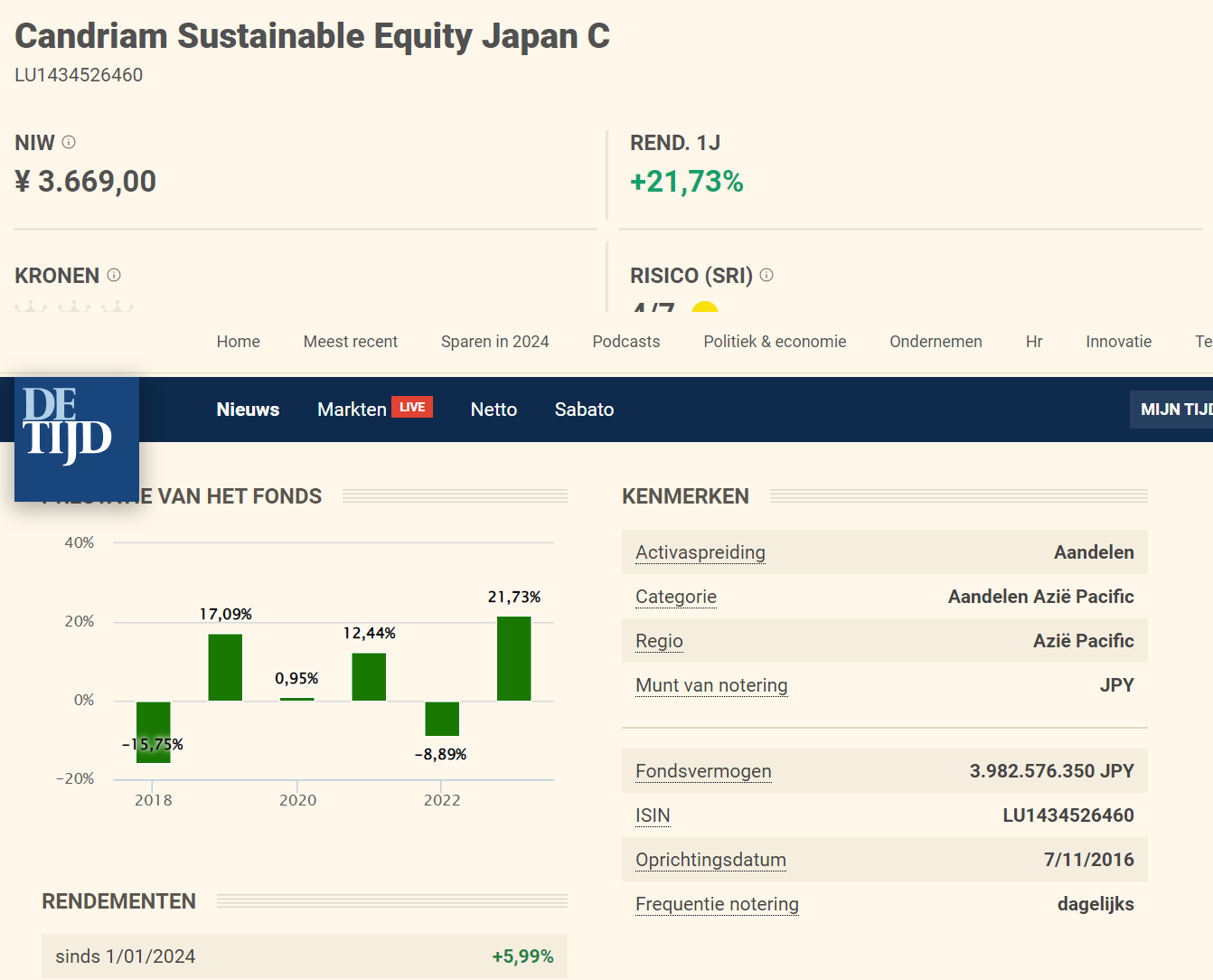 1/17/2024
15
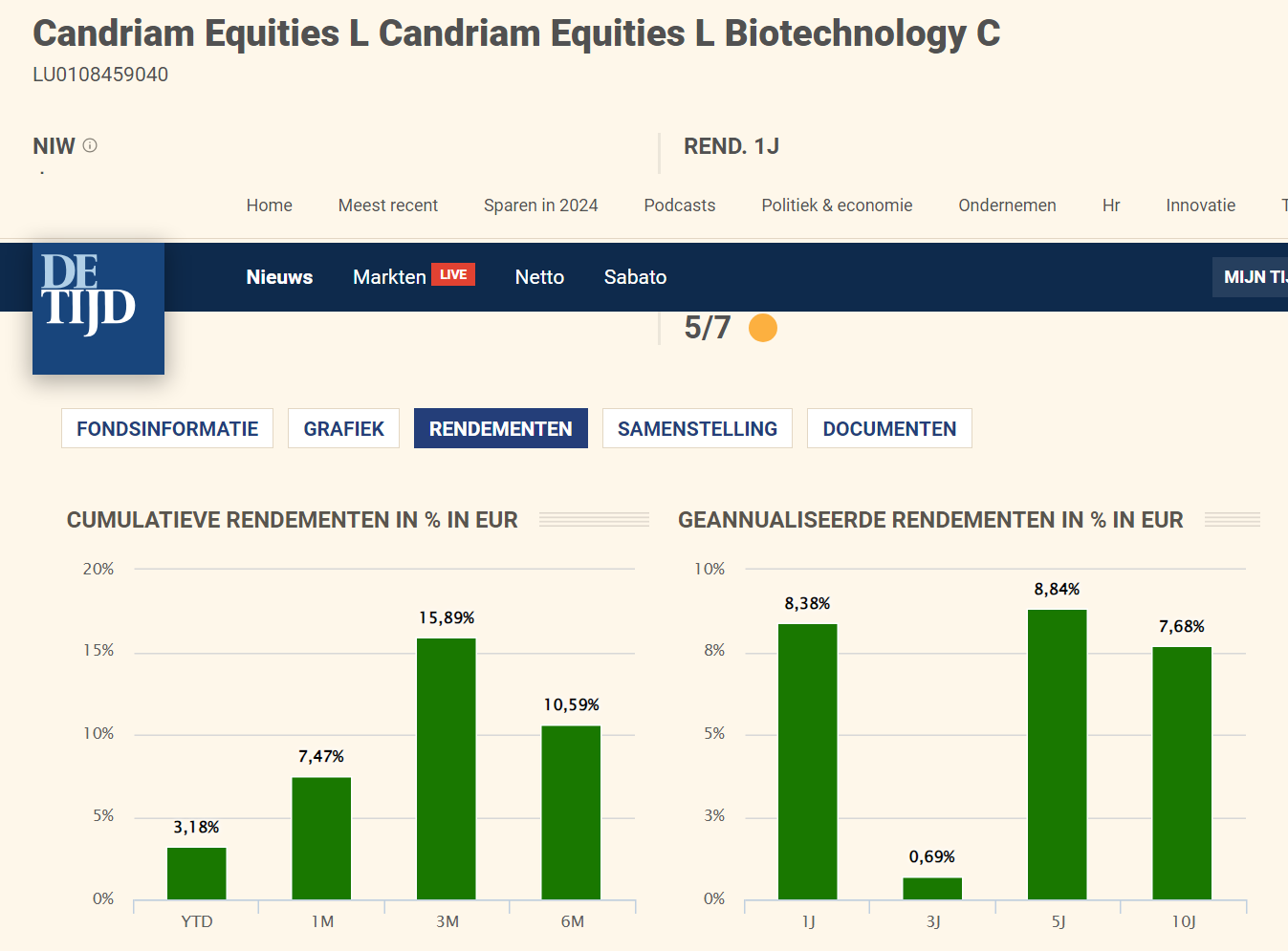 1/17/2024
16
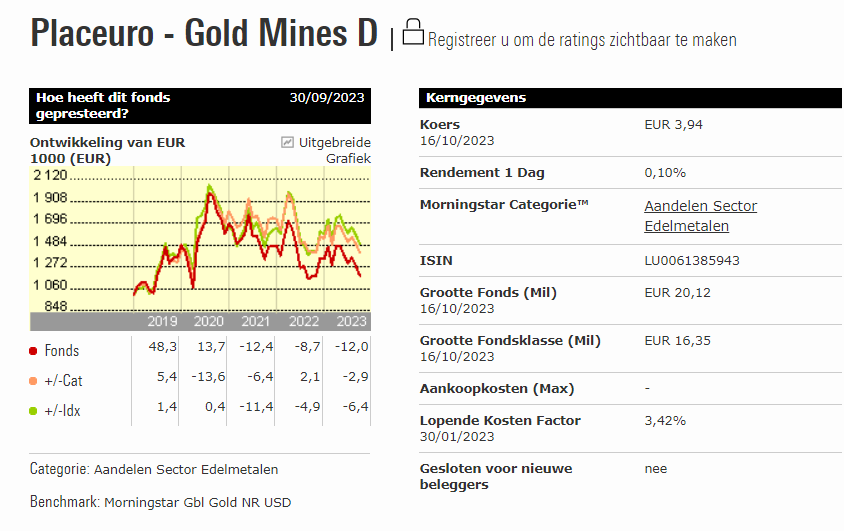 1/17/2024
17
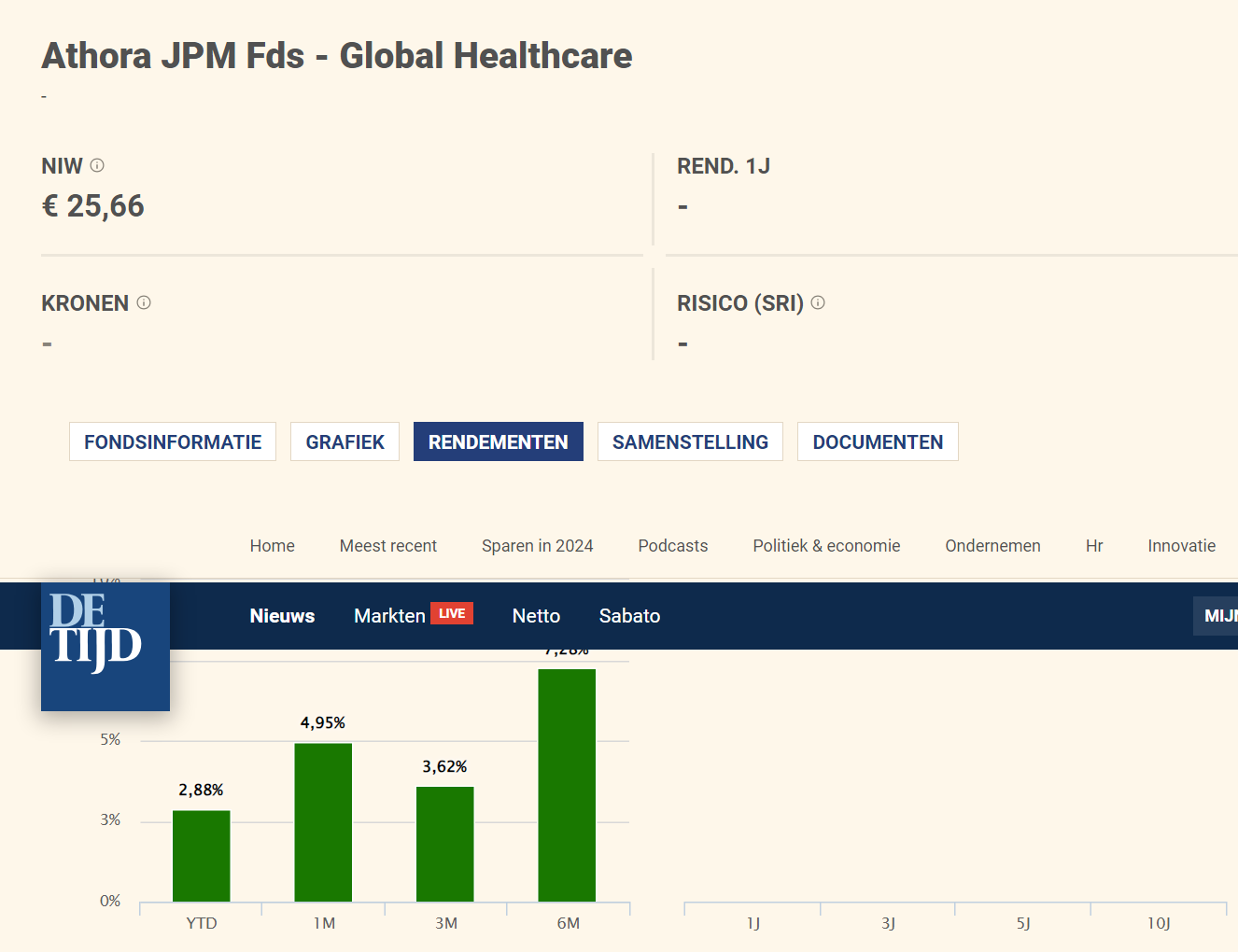 1/17/2024
18
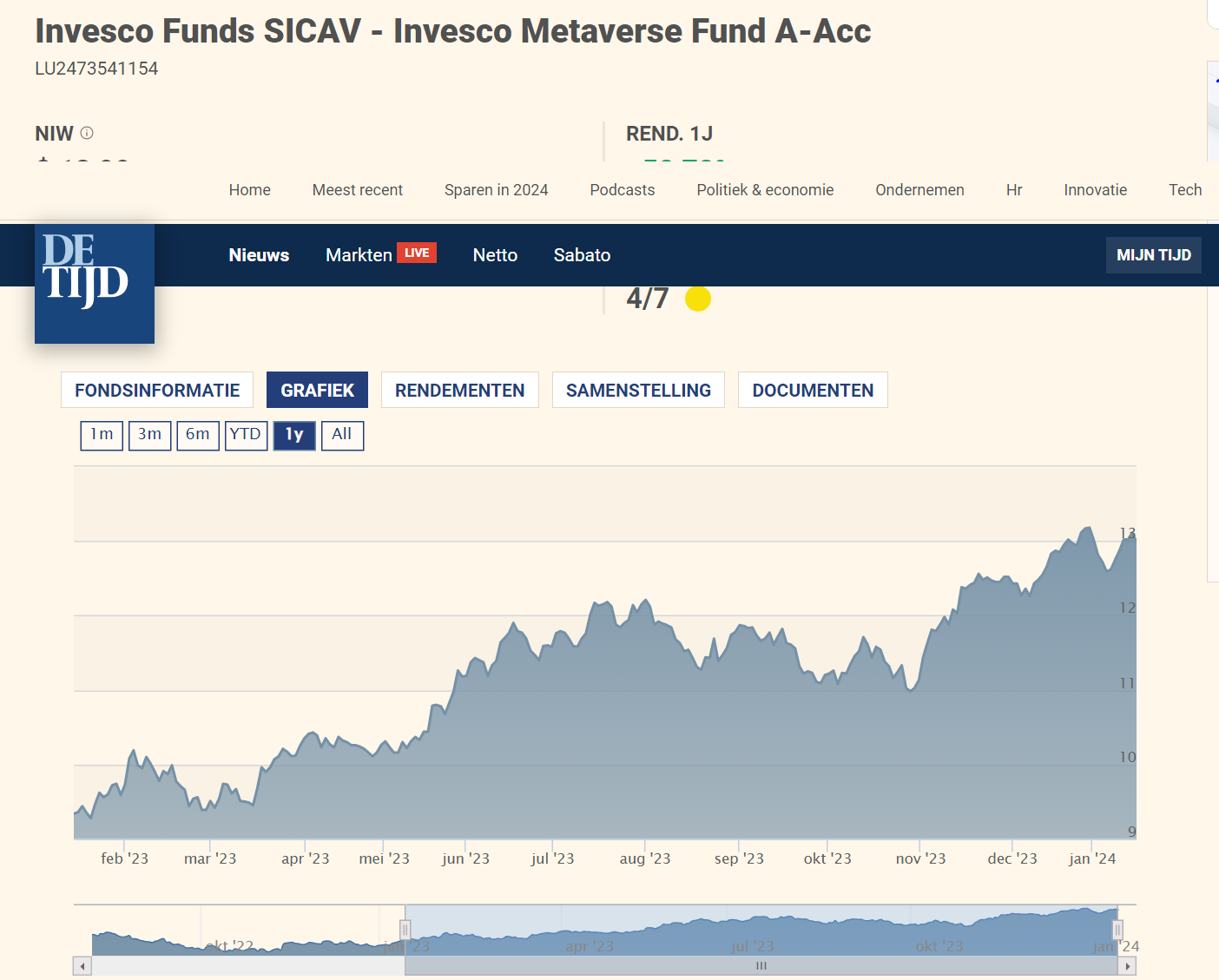 1/17/2024
19
Bedrijfsobligaties in €.
Selectie van emissie van euro-obligaties in verschillende munten
Courtasy by Goldwasser exchange ;luxembourg stock exchange
1/17/2024
20
18
20/02/16
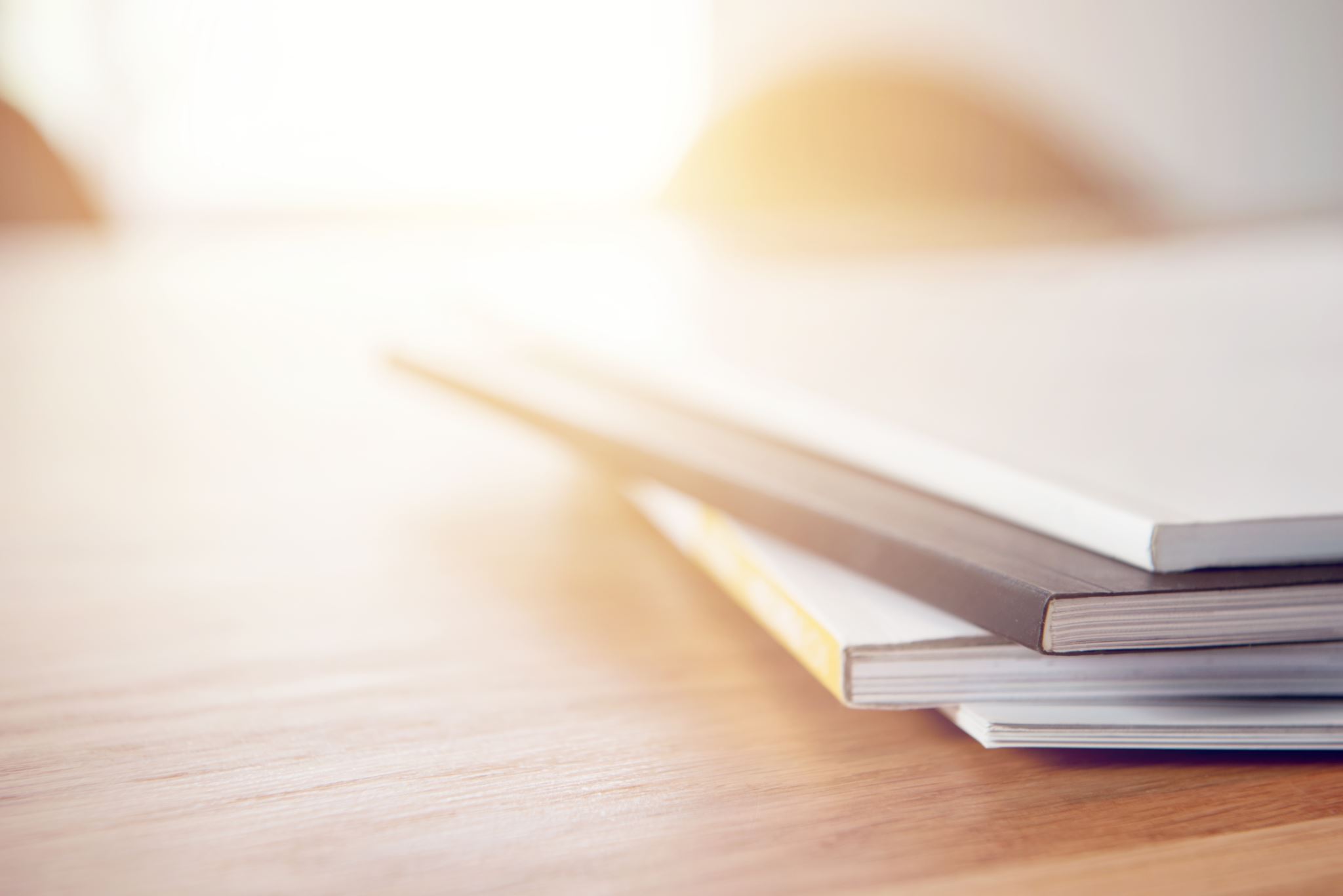 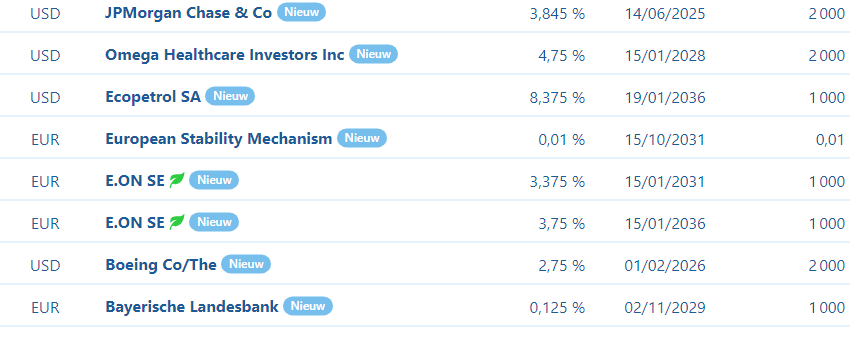 Alle informatie binnen
1/17/2024
21
Opgelet een koersdoel is een hypothetische cijfer dat wij naar voor
schuiven als streefdoel maar daarom niet altijd bereikt zal worden!!
Let op al uw aankopen en verkopen steeds te bespreken met je adviseur
1/17/2024
22
23
Onze koop-
signalen
Beste aandelen energie  uranium
1/17/2024
23
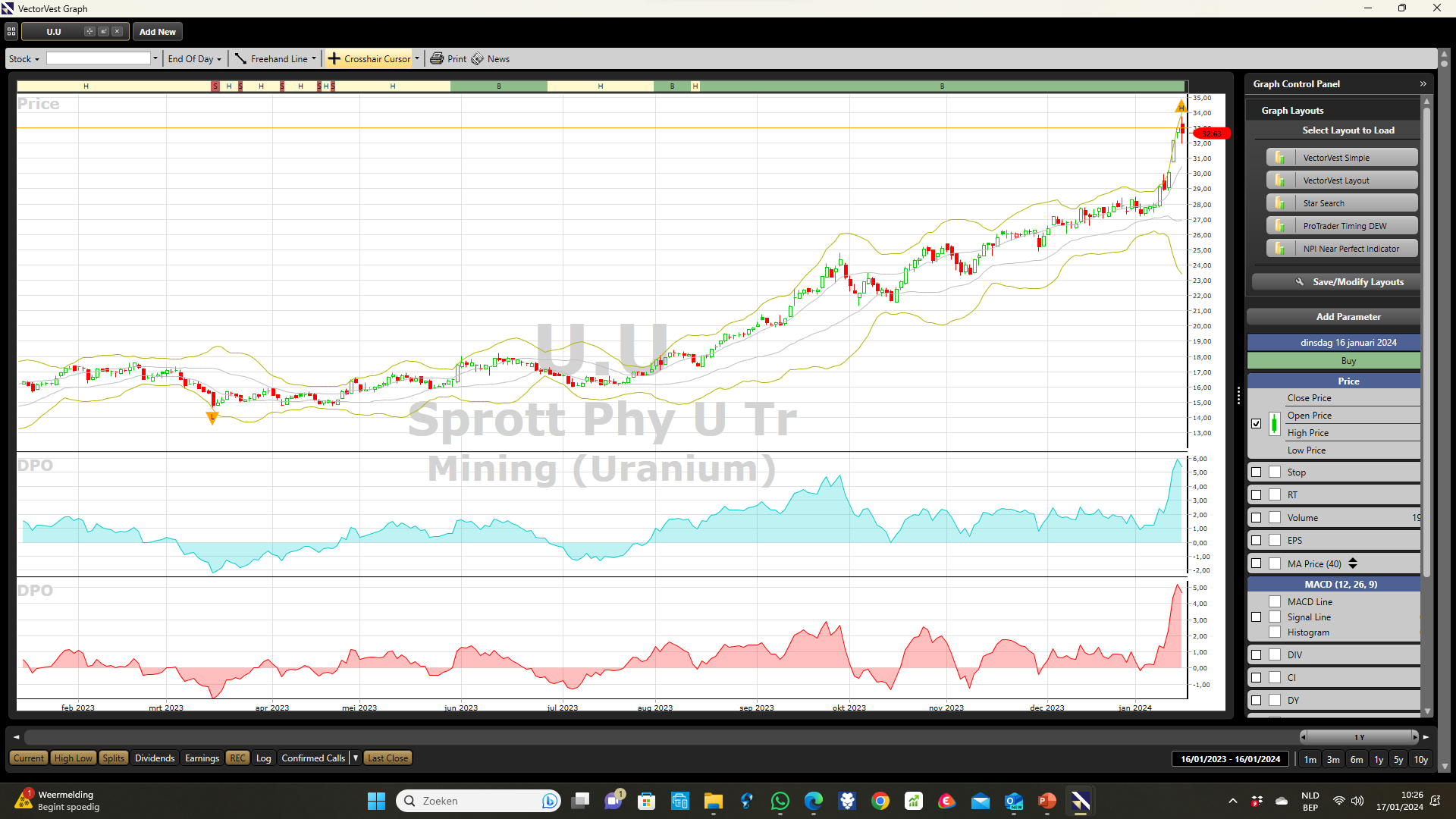 1/17/2024
24
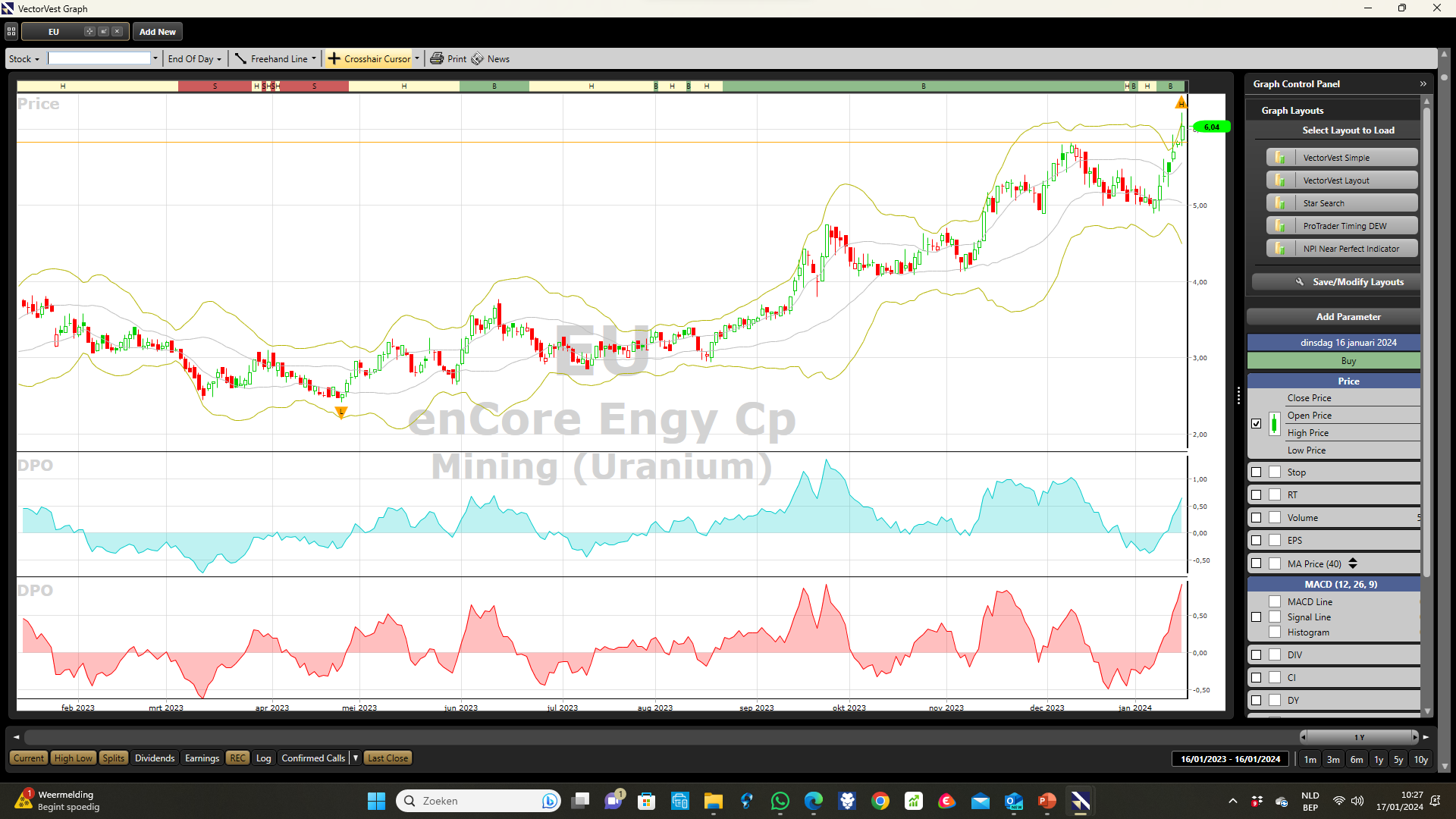 1/17/2024
25
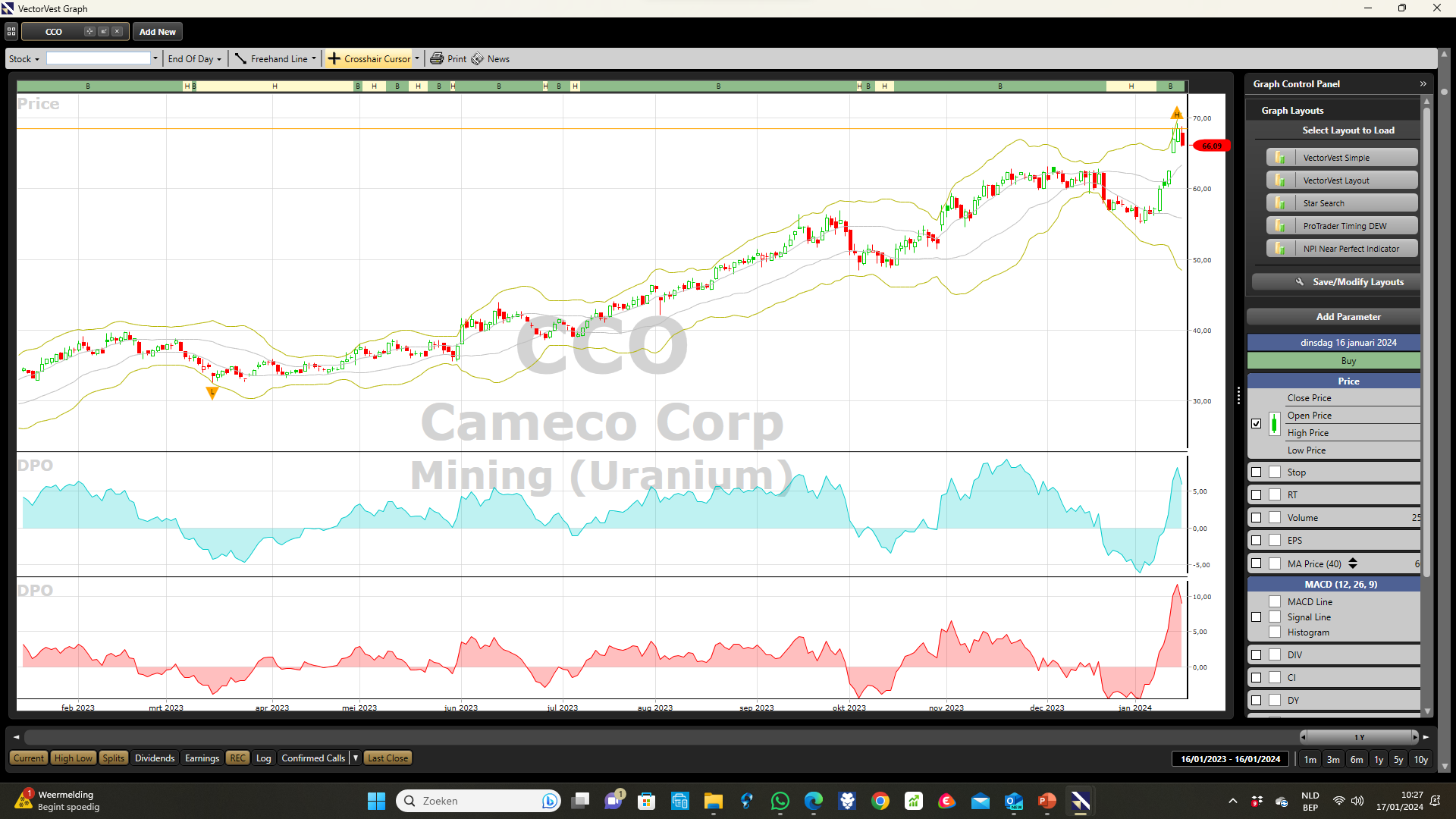 1/17/2024
26
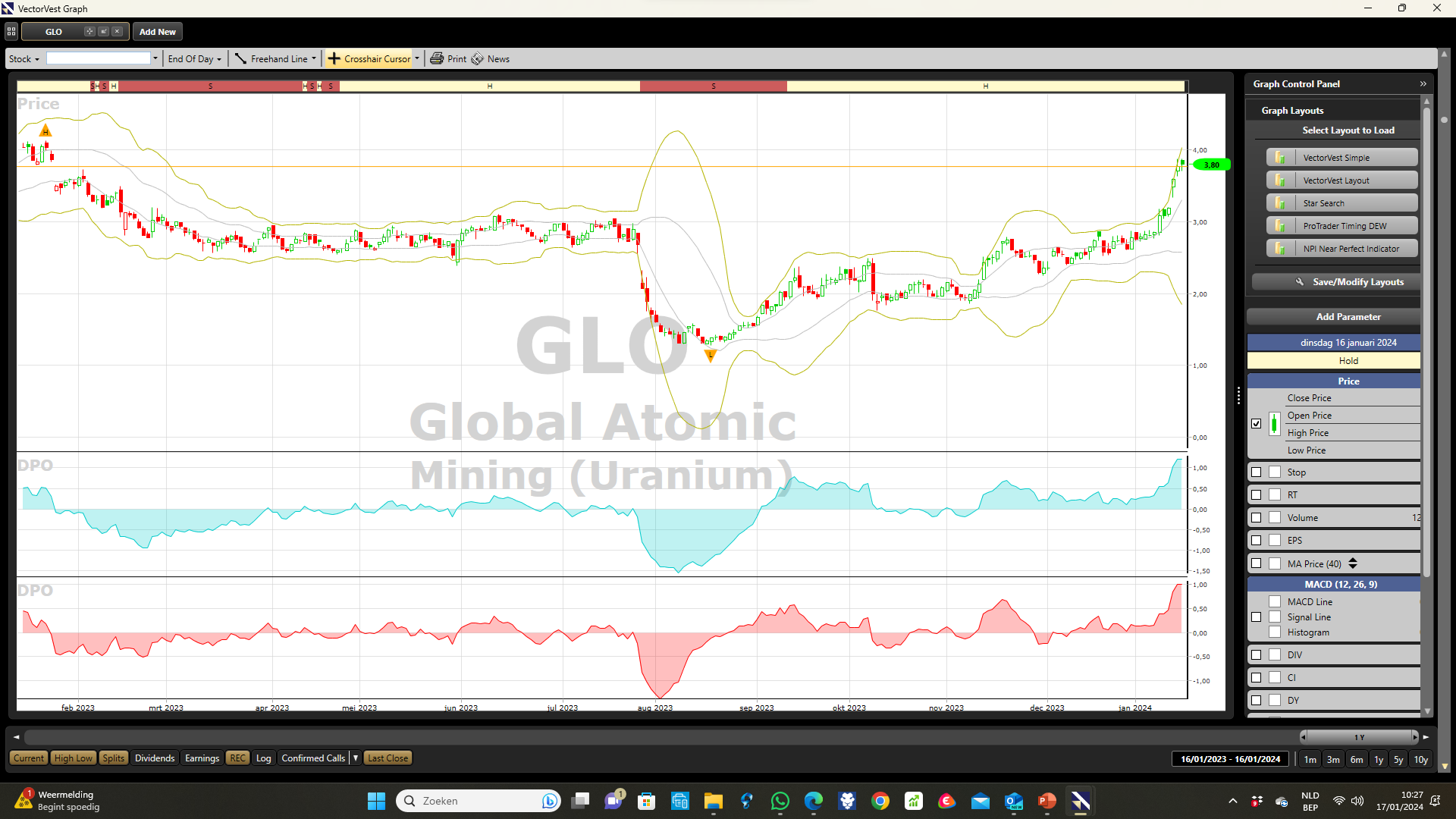 1/17/2024
27
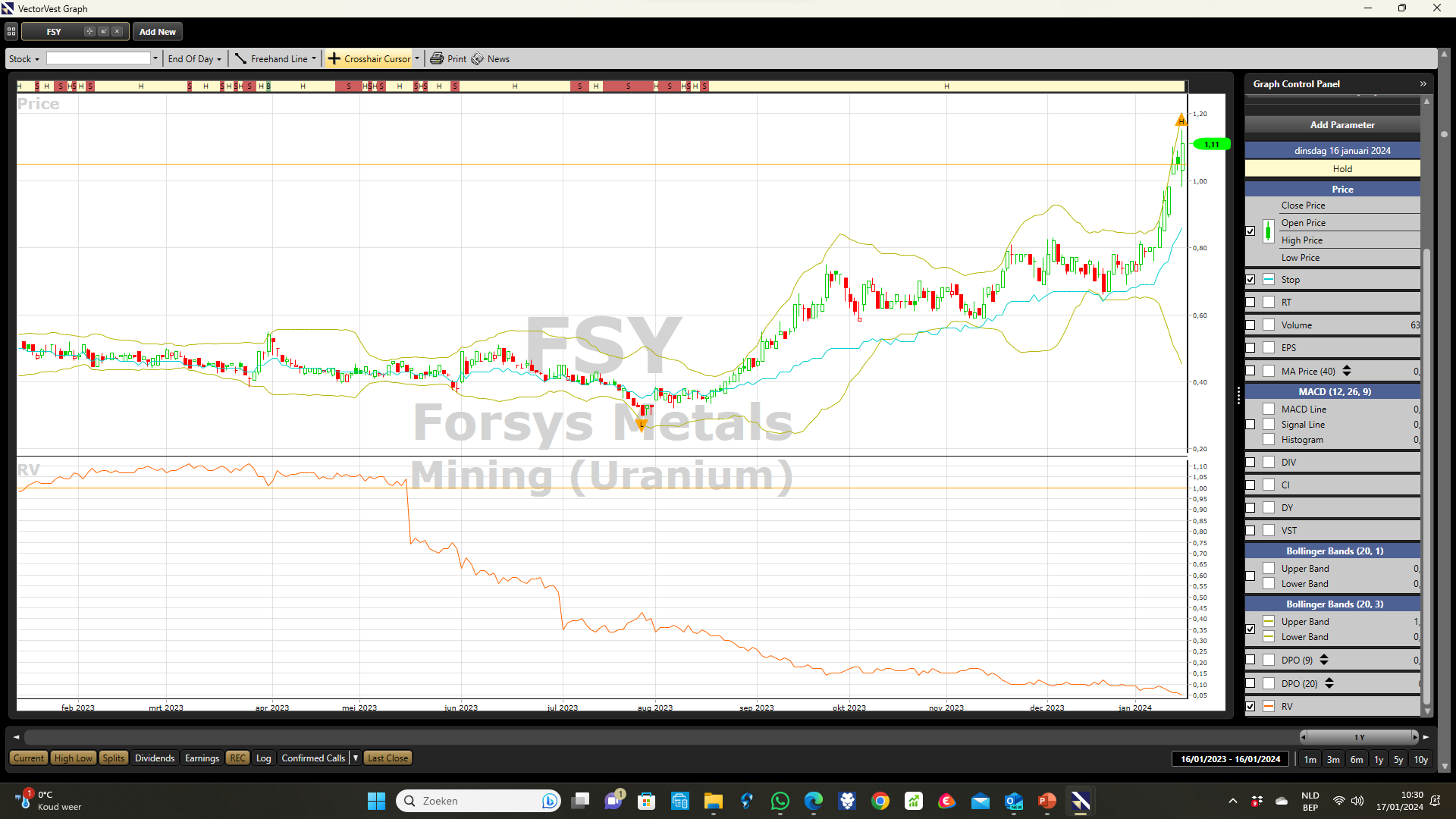 1/17/2024
28
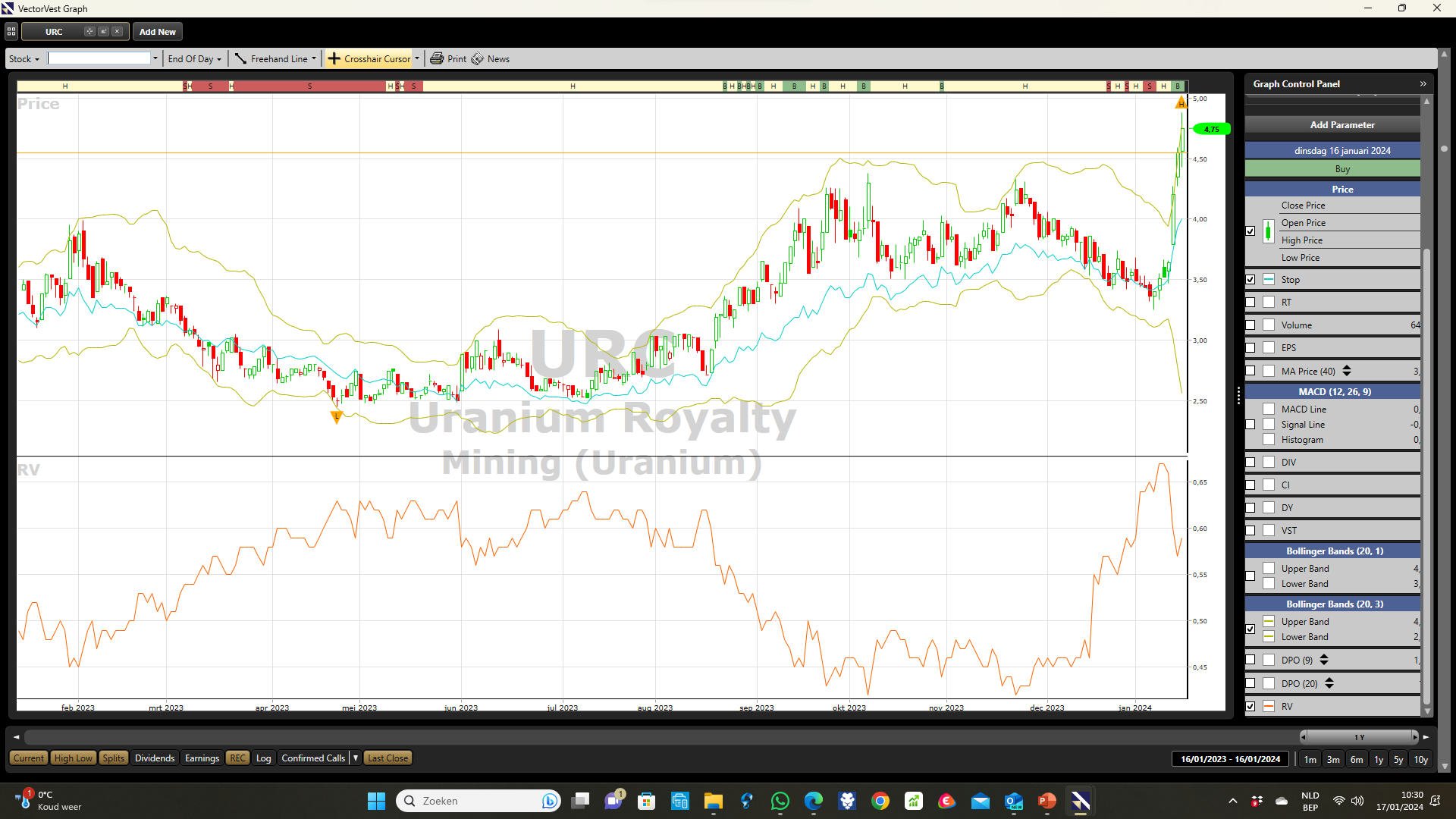 1/17/2024
29
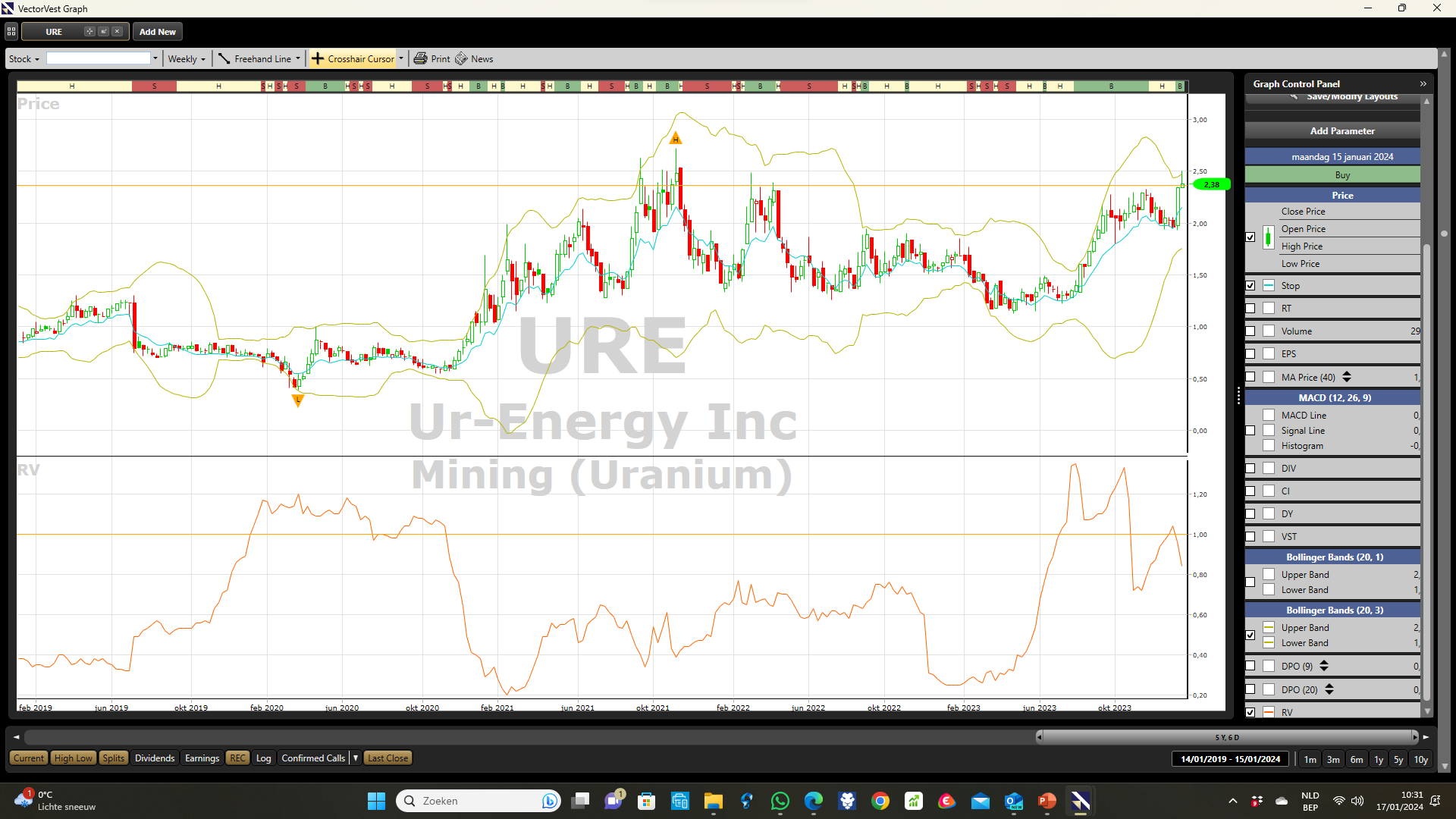 1/17/2024
30
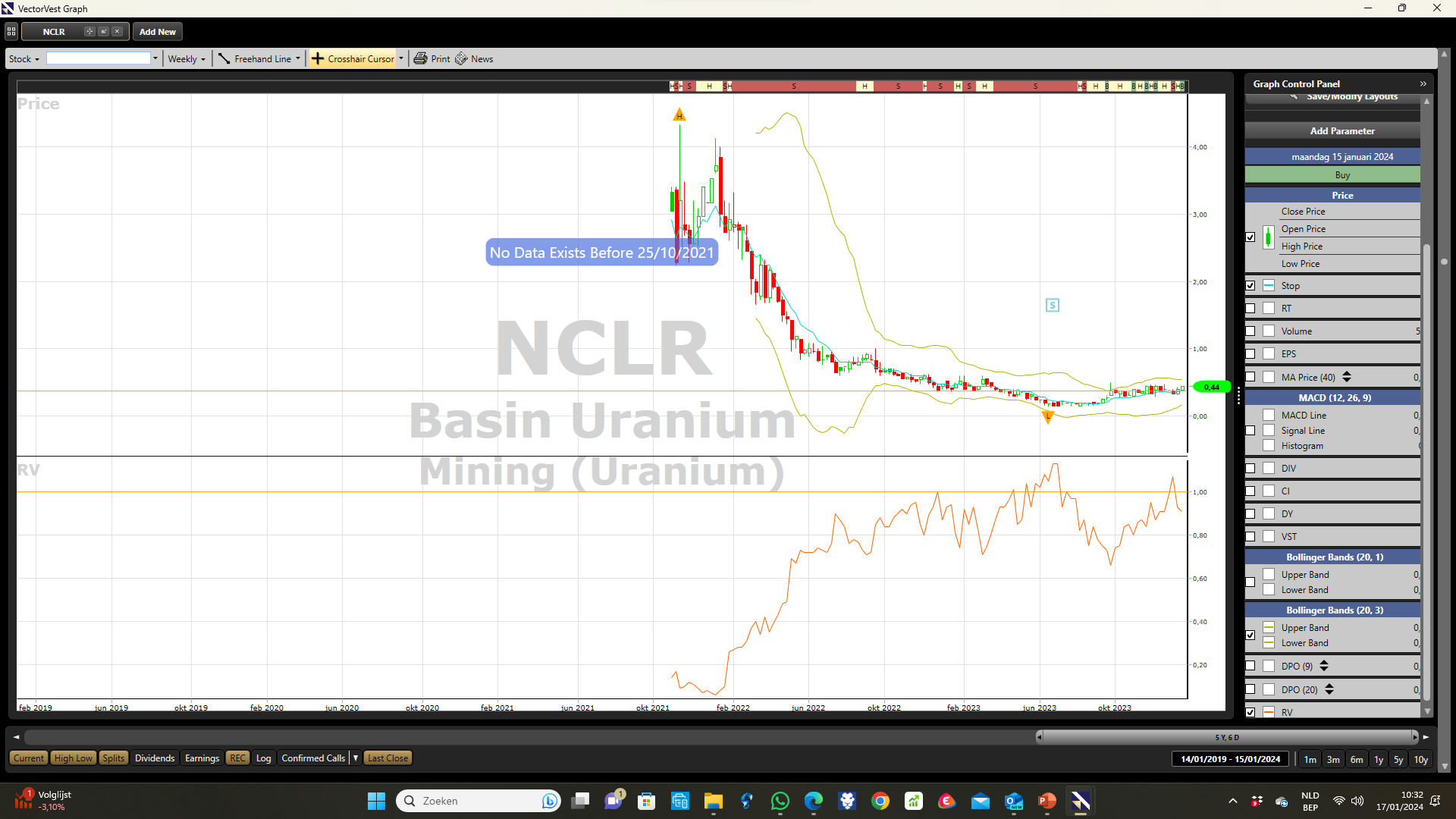 1/17/2024
31
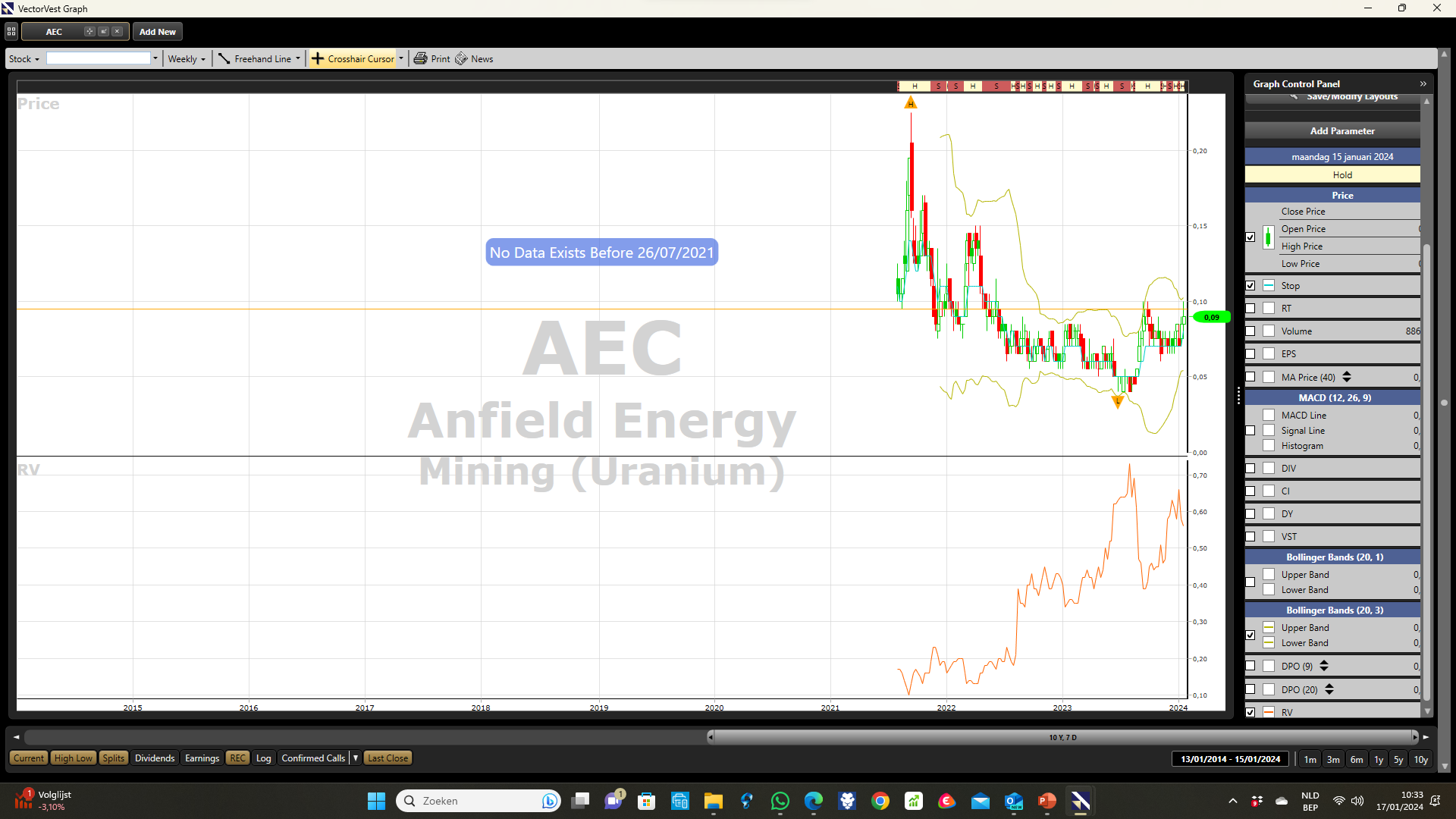 1/17/2024
32
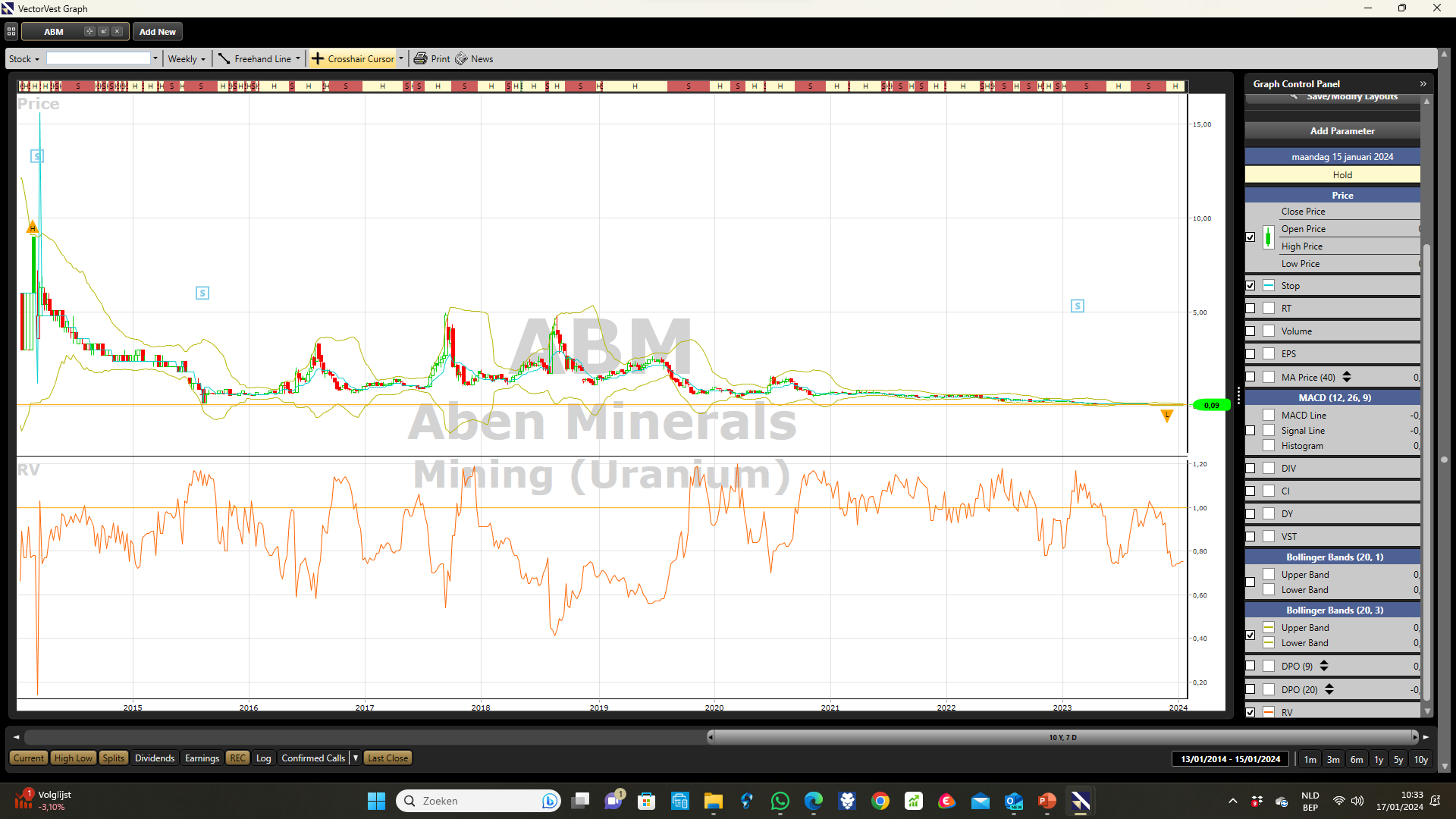 1/17/2024
33
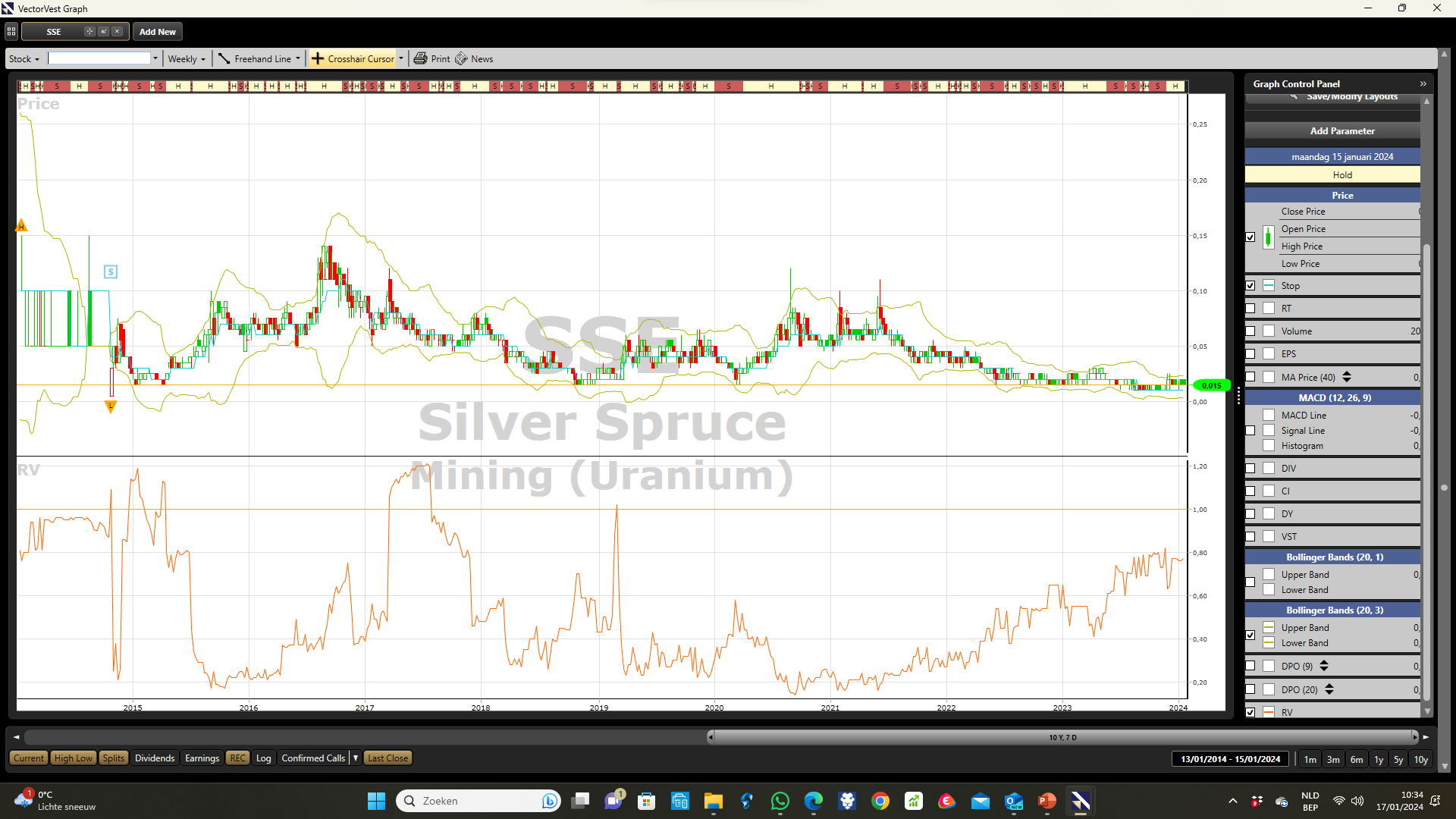 1/17/2024
34
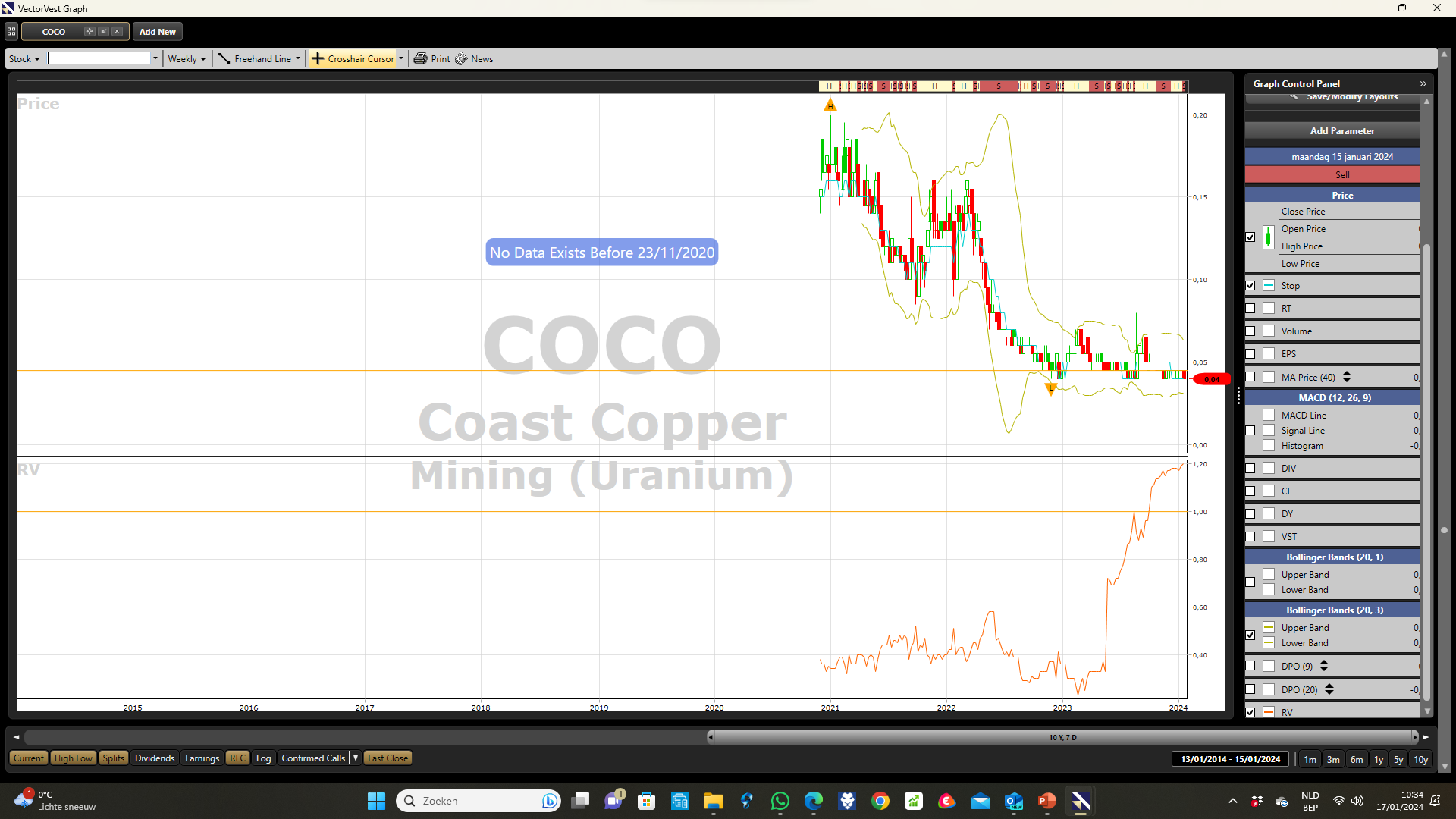 1/17/2024
35
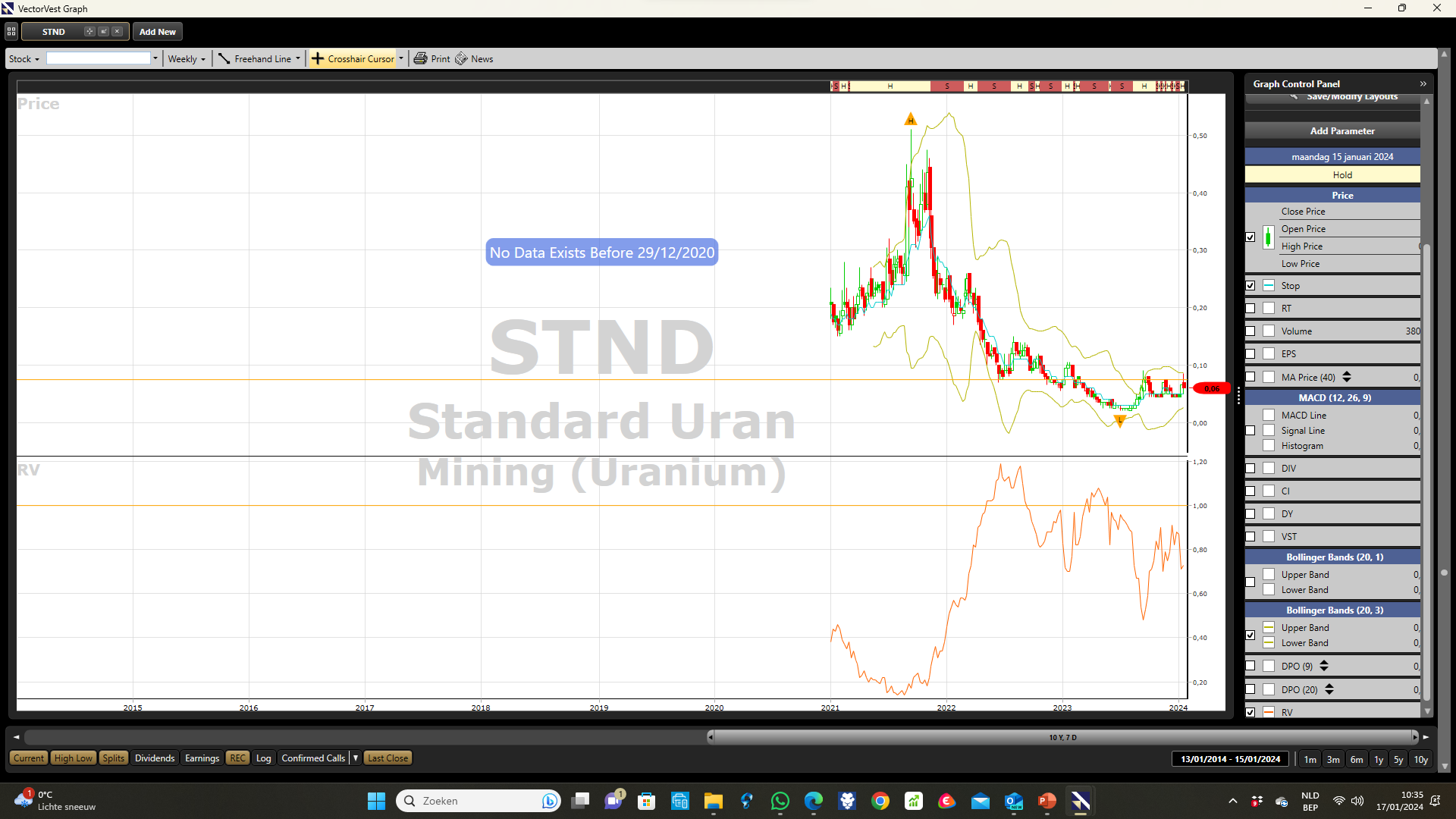 1/17/2024
36
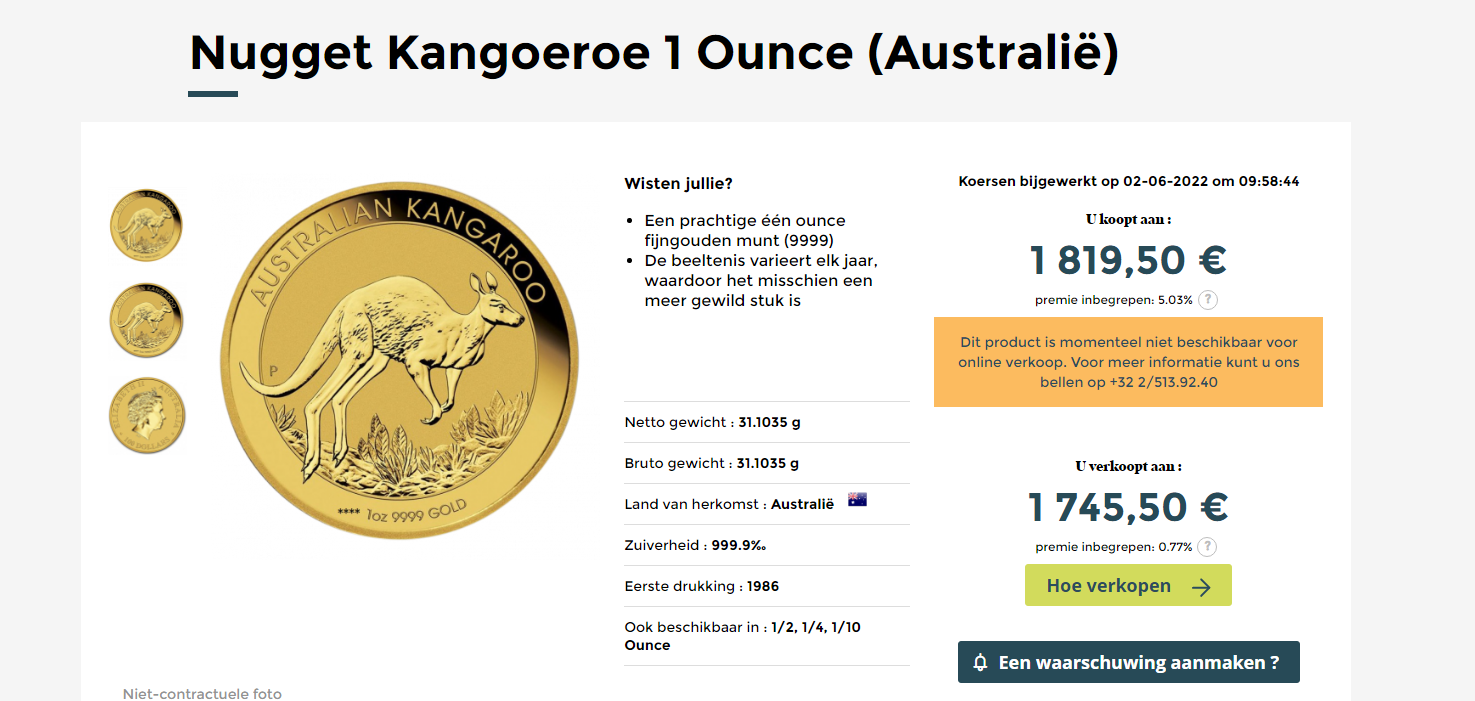 Markt is in verkoopzone dus zeker niet kopen op usa
1/17/2024
37
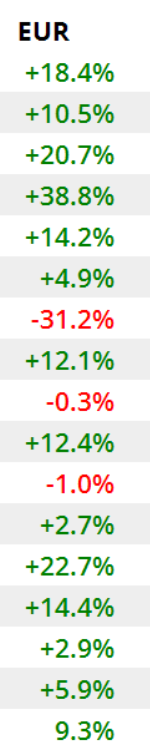 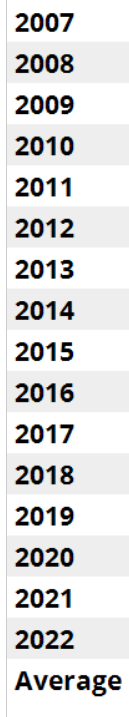 HOE KAN MEN ZICH BESCHERMEN TEGEN DEFLATIE OF KOOPKRACHTCRASH ??
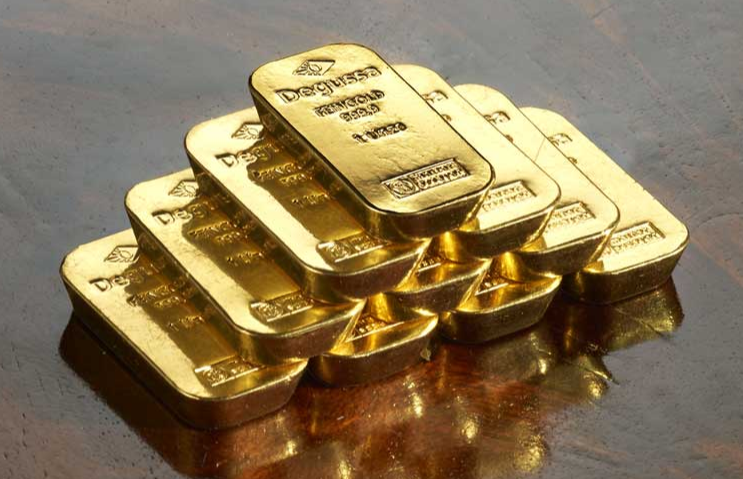 38
1/17/2024
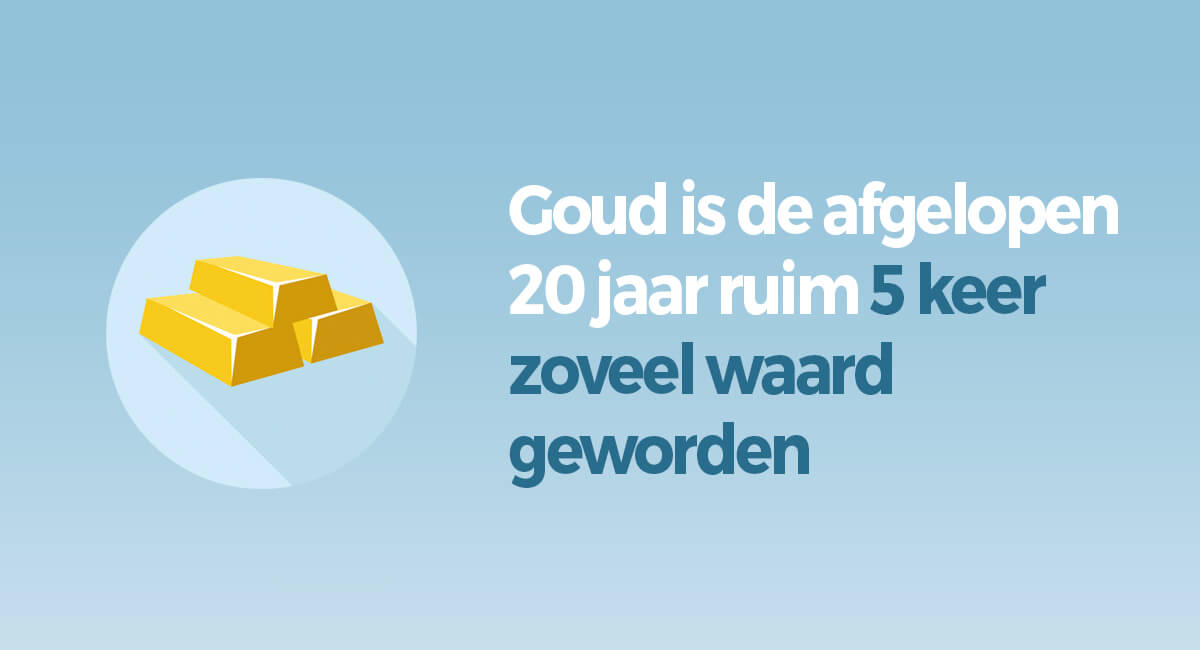 Je kan reeds in goud beleggen vanaf 400 €
39
1/17/2024